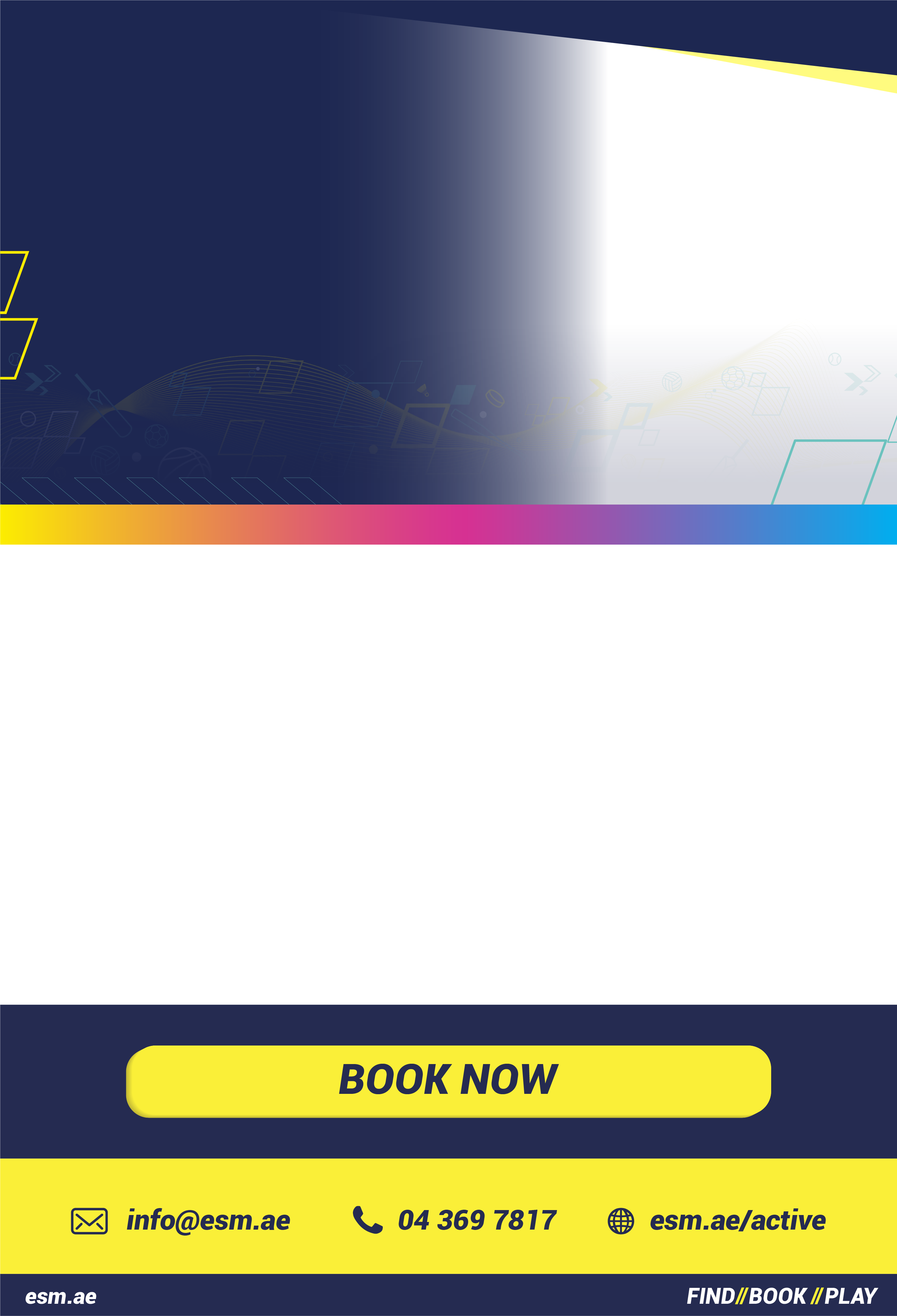 WE ARE BACK !
 18th Sept–24th Nov 2023
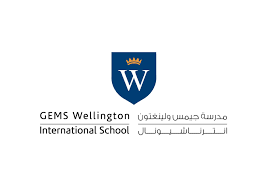 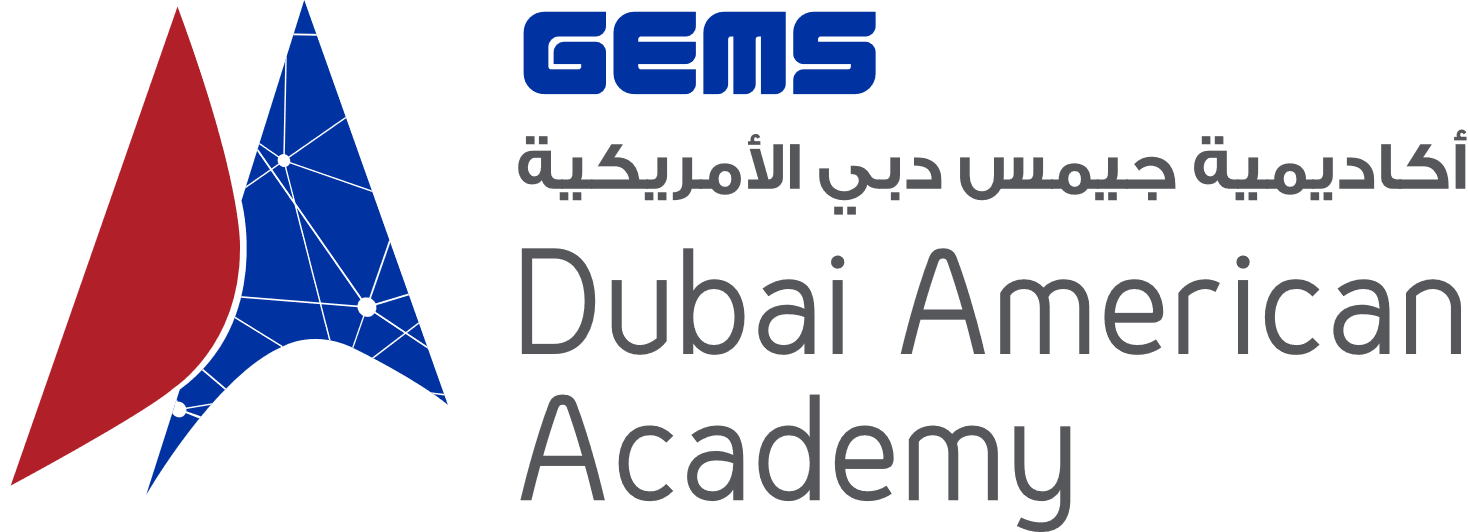 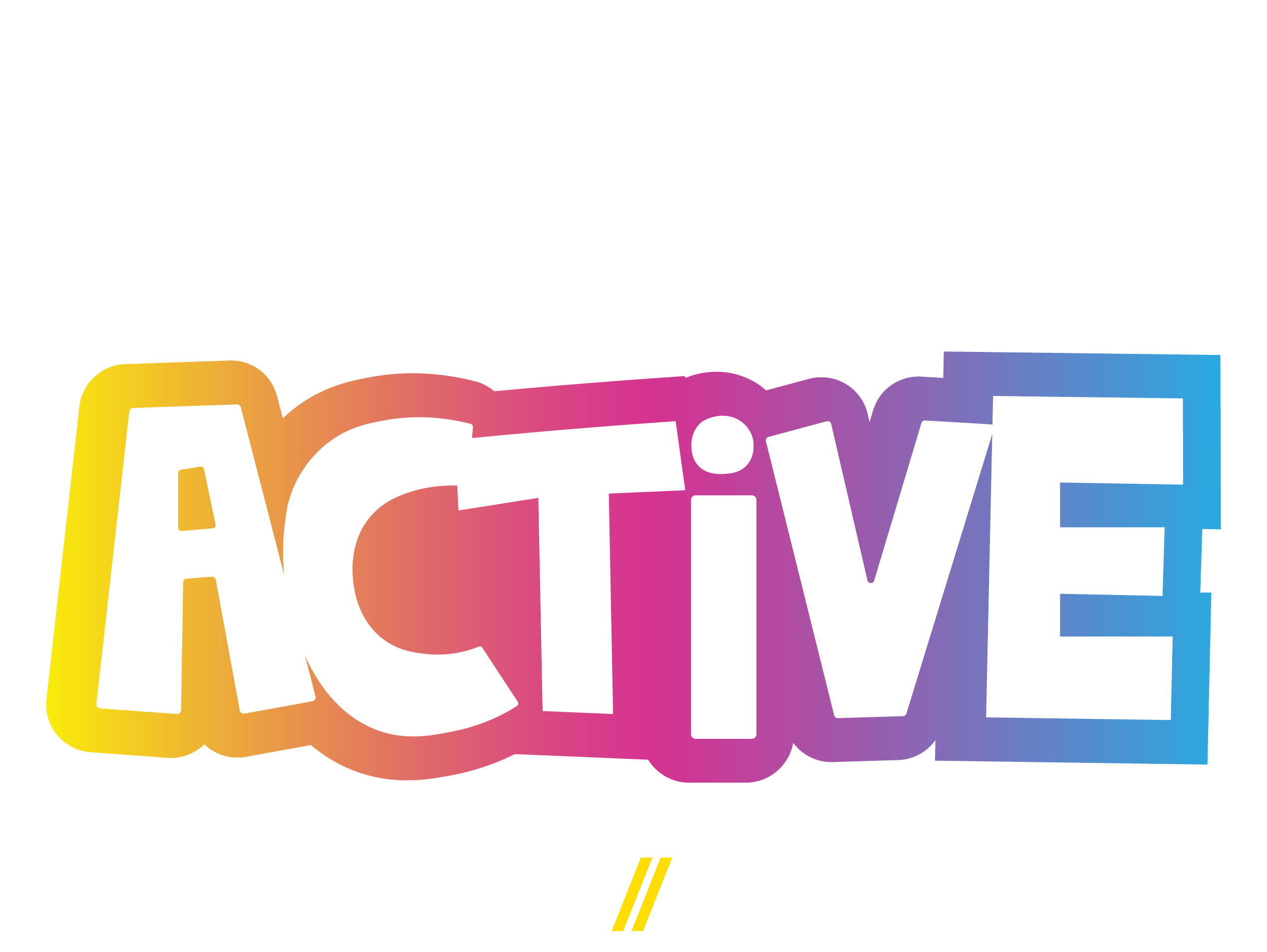 CLICK HERE TO REGISTER